Учитель- Миронова Елена Петровна.
Тема:
«Правописание предлогов и приставок.» ( Закрепление).
Цели:
Повторить и закрепить знания о правописании приставок и предлогов; их слитное и раздельное написание.
Развивать речь и творческие способности.
Воспитывать культуру общения на уроке.
Самые распространенные приставки.
*Словесно-логическое задание.К слову из верхней строки подбери подходящее слово из 2 и из З строки.
подводить  проводил  наводить

к  на  в

аптеке  зрачок  автобус
*  Подумай!
Название какого очень распространенного дерева состоит из четырех предлогов?
Заревел медведь со снаИ в густом лесу,Вздрогнув, стукнула сосна Шишкою лису.
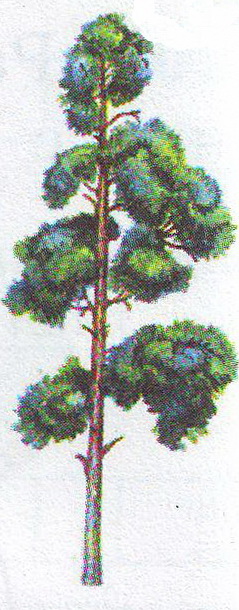 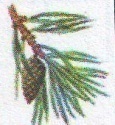 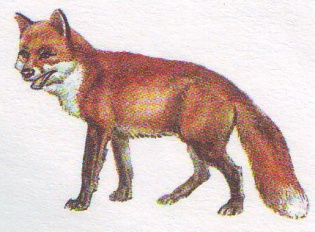 Название какого очень распространенного дерева состоит  из четырех предлогов?
Домашнее задание
Омоним ( в словаре),рисунки, примеры омонимов
Упр. 162или163* на выбор.